Elecro Quantum Q-65 ультрафиолетовая фотокаталитическая установка
Описание установки
Elecro Quantum Q-65 ультрафиолетовая фотокаталитическая установка  
Elecro Quantum Q-65 ультрафиолетовая фотокаталитическая установка это инновация в сфере обеззараживания воды в плавательных бассейнах до 65 м3! Это фотокаталитический окислитель, который использует комбинированную технологию фотокаталитической очистки и обработки с помощью гидроксид радикалов.
УФ-установка Elecro Quantum Q-65 работает благодаря новейшей технологии нанокристализации, которая сочетает Гидроксильные радикалы (OH) и фотокаталитический  Квантум (PCO). Это самое современное достижение в сфередезинфекции воды на сегодняшний день.
Характеристики
Принцип действия Elecro Quantum Q-65 ультрафиолетовой фотокаталитической установки
Использование Elecro Quantum Q-65 ультрафиолетовой фотокаталитической установки позволяет вам получить кристально прозрачную воду и сократите расход химии на 95%. В воде происходит фотокаталитическая реакция которая способствует мгновенному уничтожению бактерий, вирусов и остальных болезнетворных микроорганизмов.
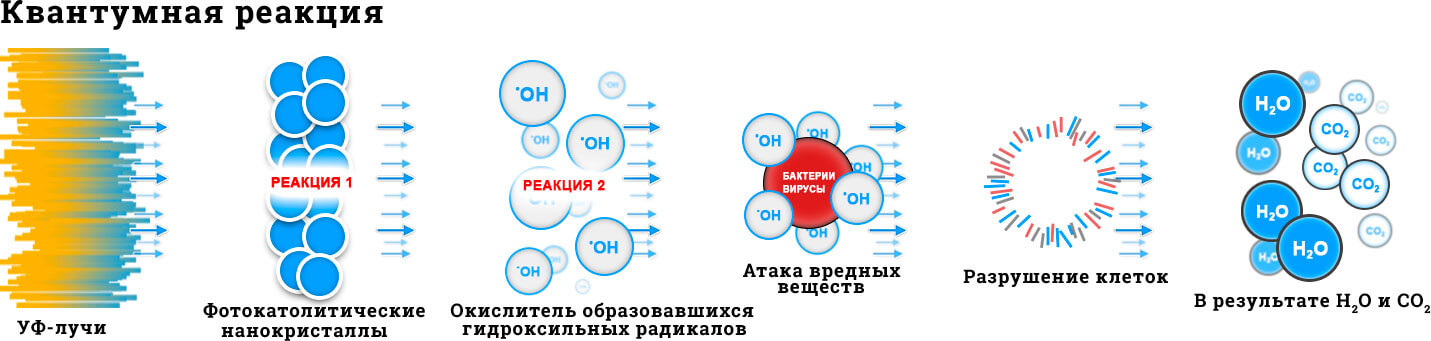 УФ-установка Elecro Quantum Q-65 ультрафиолетовая фотокаталитическая установка трансформирует загрязняющие воду остаточные элементы (карбамиды, жиры, масло и т.п) обратно в их безопасную молекулярную форму. 
Основным действующим элементом в ультрафиолетовой установке Elecro Quantum Q-65 фотокаталитического действия является УФ-лампа, мощность которой - 55 Вт. Срок эксплуатации такой лампы составляет около 19 месяцев, а точнее 14000 ч.
Схема монтажа
Видеопрезентация установкидля воспроизведения нажать 2 раза на видео